COSO / FDICIA / SOX    101 For Boards, audit committees, management teamsDavid B. Sidon, CPA  -  Kevin W. NunesNavis Partners LLC, d/b/a The Navis Group
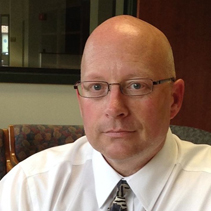 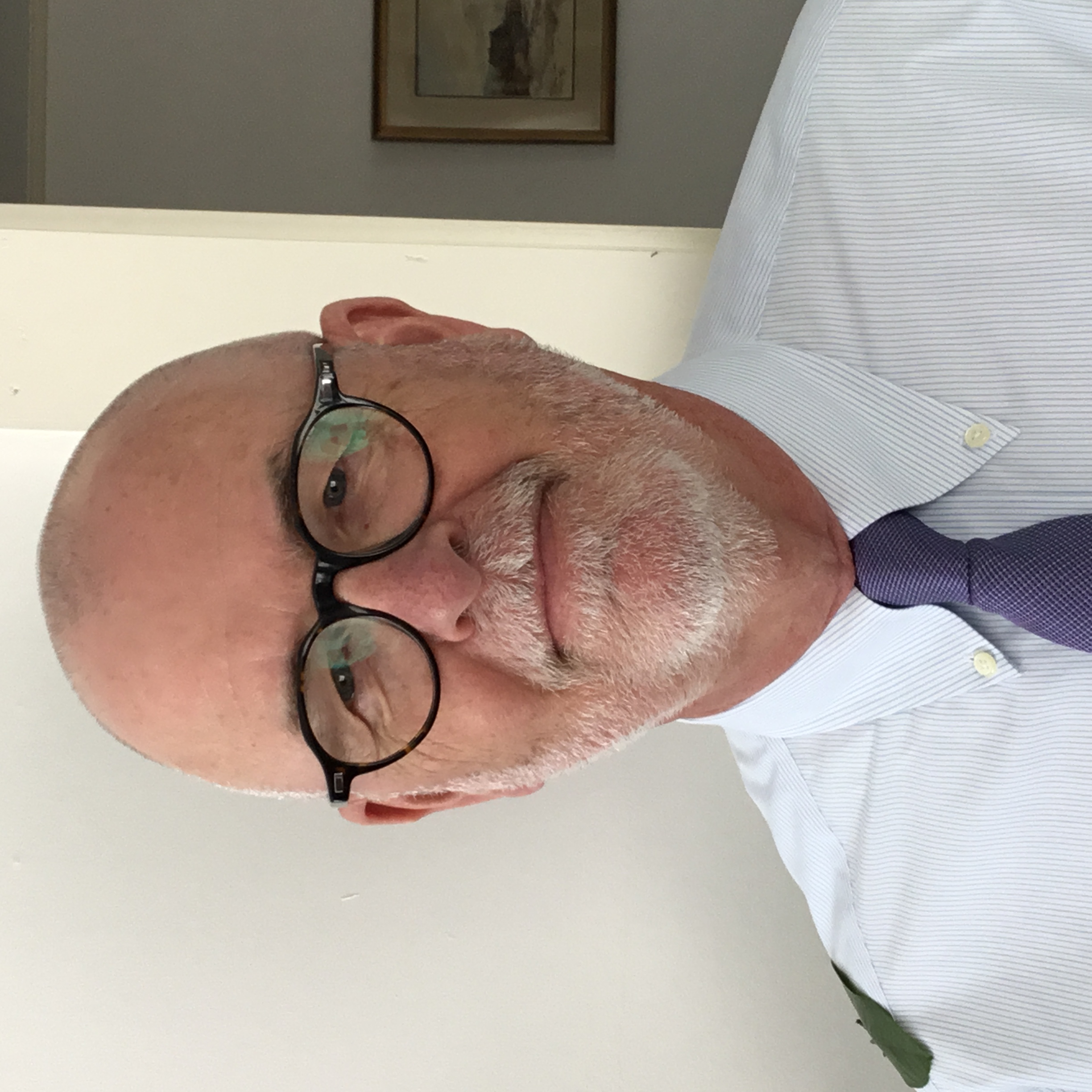 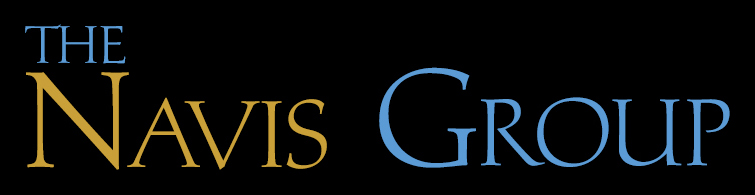 $1 Billion – not just about COSO / FDICIA
Two other thoughts before we explore COSO / FDICIA
As you approach / eclipse $1 billion in assets ….


1. Regulatory expectations with respect to formalization of an ERM program emerge

	COSO’s 2017 ERM Guidance provides a great ERM program template


2. Regulatory expectation emerges that Info Security Officer (ISO) become a stand-alone independent position (not reporting to Tech)
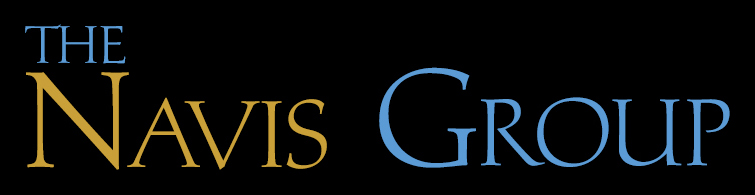 Internal Controls over Financial Reporting
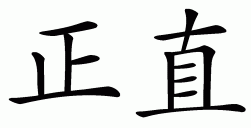 Introduction to COSO / FDICIA / SOX

Banks with assets exceeding $1 billion are subject to FDICIA

Stocks banks with a market cap exceeding $75 million are subject to Sarbanes-Oxley {SOX}

COSO is the best practice methodology for compliance

Internal controls over financial reporting {ICFR} is the operational / transactional focus

COSO’s 17 principles guide the cultural aspects of compliance

2 components : operational / transactional integrity and cultural / corporate governance integrity

Let’s explore the acronyms and the details   
integrity
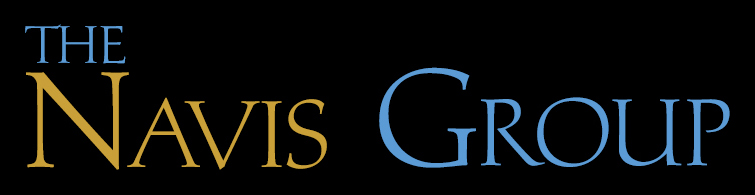 FDICIA vs. SOX vs. COSO – important distinctions
FDICIA

FDICIA (the FDIC Improvement Act of 1991, as amended) in part, requires banks with assets exceeding $1 billion to assert that an internal control methodology is in place to assure the integrity of the annual audited financial statements, as well as the four quarterly Call Reports. 

Who “asserts”? CEO & CFO sign off on an assertion letter

Who’s responsible? All financial reporting control owners

The “measurement” date for asset size is the fiscal year-end, necessitating compliance the following year.

Example: 	if assets at 12/31/18 are $1 billion + ; 2019 is the YOC {Year of Compliance} 
		if assets at 12/31/19 are $1 billion + ; 2020 is the YOC {Year of Compliance}
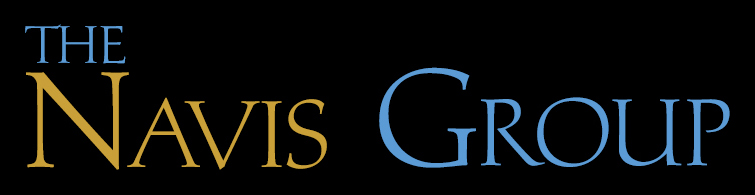 FDICIA vs. SOX vs. COSO – important distinctions
SOX

SOX (the Sarbanes-Oxley Act of 2002) is a non-industry specific compliance requirement for all SEC registrants (those filing Qs and Ks). 

SOX (sometimes “Sarb-Ox”) was born of the Enron era. SOX roll-out and enforcement was troublesome nationwide, as the effective date and metrics for small versus large companies was regularly postponed and amended. Years passed. The “measure” for this compliance requirement is a market capitalization level of $75 million (i.e., when “accelerated filer” status is attained). The “measurement” date for capitalization levels is June 30, necessitating compliance in the fiscal year ending after such date. SOX compliance extends the scope of financial reporting to include the quarterly filings (but currently not the proxy information).

Special roll-out rules apply to banks deemed to be an emerging growth company.
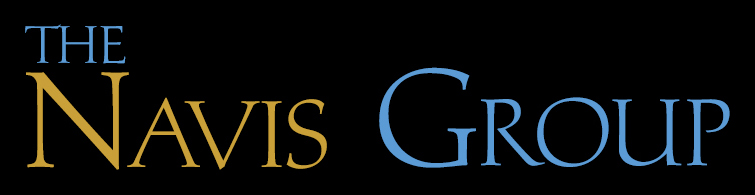 FDICIA vs. SOX vs. COSO – important distinctions
COSO

The Committee of Sponsoring Organizations is a collaborative effort of the American Accounting Association, AICPA, Financial Executives International, The Association of Accountants and Financial Professionals in Business, and the Institute of Internal Auditors (IIA). 
COSO is the source of suggested methodology for both SOX and FDICIA, and although not specifically dictated by the FDIC, has become accepted as best practice throughout the banking industry.  It is important to be clear that COSO is not a regulatory or enforcement agency. 
COSO’s salient document dates to 1992, with a preponderance of additional working tools over the past 20 years. In 2013, COSO rolled out an updated document that took effect 12/15/14.
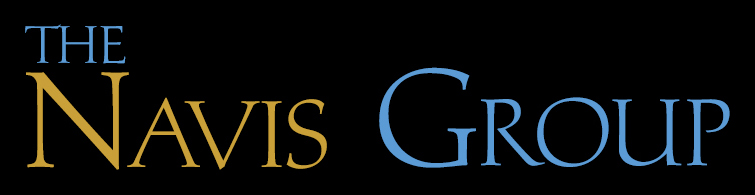 FDICIA vs. SOX vs. COSO – important distinctions
FDIC says “COSO is Suitable”“In the United States, Internal Control—Integrated Framework, including its addendum on safeguarding assets, which was published by the Committee of Sponsoring Organizations of the Treadway Commission, and is known as the COSO report, provides a suitable and recognized framework for purposes of management’s assessment. Other suitable frameworks have been published in other countries or may be developed in the future. Such other suitable frameworks may be used by management and the institution’s independent public accountant in assessments, attestations, and audits of internal control over financial reporting.”
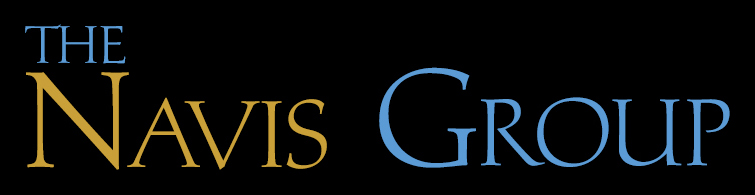 COSO’s 5 Categories – 17 Principles
Category 1 - Control Environment

The organization demonstrates a commitment to integrity and ethical values.

The board of directors demonstrates independence from management and exercises  oversight of the development and performance of internal controls.

Management establishes, with board oversight, structures, reporting lines, and appropriate authorities and responsibilities in the pursuit of objectives.

The organization demonstrates a commitment to attract, develop, and retain competent individuals in alignment with objectives.

The organization holds individuals accountable for their internal control responsibilities in the pursuit of objectives.
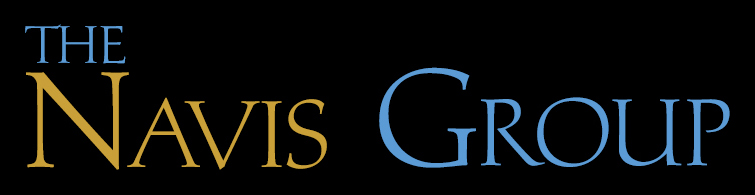 COSO’s 5 Categories – 17 Principles
Category 2 - Risk Assessment 

6. The organization specifies objectives with sufficient clarity to enable the identification and assessment of risks relating to objectives.

7. The organization identifies risks to the achievement of its objectives across the entity and analyzes risks as a basis for determining how the risks should be managed.

8. The organization considers the potential for fraud in assessing risks to the achievement of objectives.

9. The organization identifies and assesses changes that could significantly impact the system of internal control.
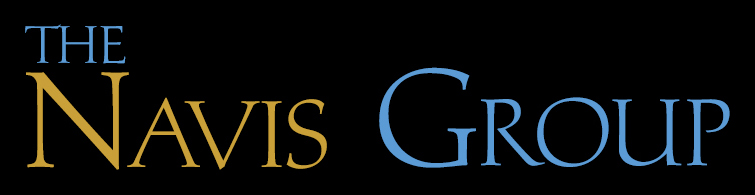 COSO’s 5 Categories – 17 Principles
Category 3 - Control Activities 

10. The organization selects and develops control activities that contribute to the mitigation of risks to the achievement of objectives to acceptable levels.

11. The organization selects and develops general control activities over technology to support the achievement of objectives.

12. The organization deploys control activities through policies that establish what is expected and in procedures that put policies into action.


Operational / Transactional Integrity “lives” in these 3 principles – OPERATIONS – TECH - POLICIES
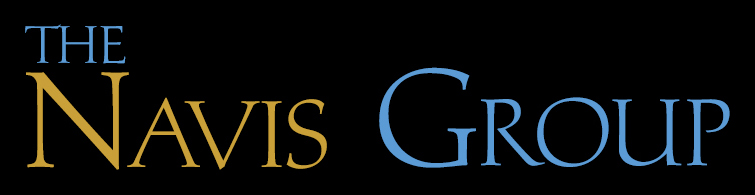 COSO’s 5 Categories – 17 Principles
Category 4 - Information and Communication

13. The organization obtains or generates and uses relevant, quality information to support the functioning of other components of internal  control.

14. The organization internally communicates information, including 	objectives and responsibilities for internal control, necessary to support the functioning of other components of internal control.

15. The organization communicates with external parties regarding matters affecting the functioning of other components of internal control.
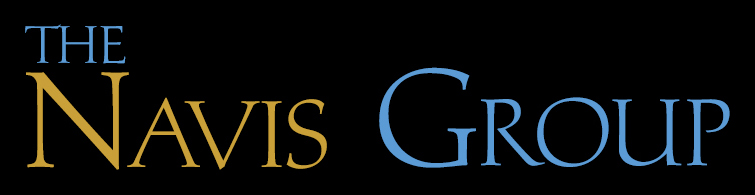 COSO’s 5 Categories – 17 Principles
Category 5 - Monitoring Activities 

16. The organization selects, develops, and performs ongoing and/or separate evaluations to ascertain whether the components of internal control are present and functioning.

17. The organization evaluates and communicates internal control deficiencies in a timely manner to those parties responsible for taking corrective action, including senior management and the board of directors, as appropriate.
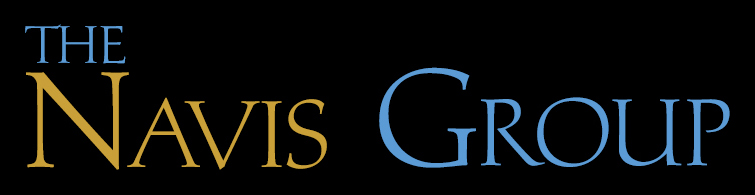 The Navis Group Control Objectives Hierarchy
Identifying, Articulating and Testing Key Controls
PRINCIPLE 1 – INTEGRITY 

ETHICAL STANDARDS
Ethical conduct expectations extant; performance reviews performed.
 

PRINCIPLE 5 - ACCOUNTABILITY

PERFORMANCE STANDARDS
Ethical conduct expectations extant; performance reviews performed.
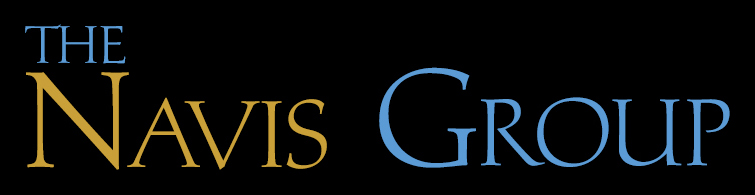 The Navis Group Control Objectives Hierarchy
Identifying, Articulating and Testing Key Controls
PRINCIPLE 10 - CONTROL ACTIVITIES

GENERAL LEDGER
Access to Financial Accounting and Chart of Accounts Maintenance is properly authorized, documented and performed with appropriate segregation of duties.
Postings to the General Ledger are complete and accurate as to account amount and period.
 
REPORTING
Monthly financial oversight is performed and documented.
Call Report is accurate and in conformance with GAAP, RAAP requirements.
Year-end audited financial statement and associated footnotes are accurate and in conformance with GAAP, RAAP Requirements.
SEC reporting is accurate, complete and timely.
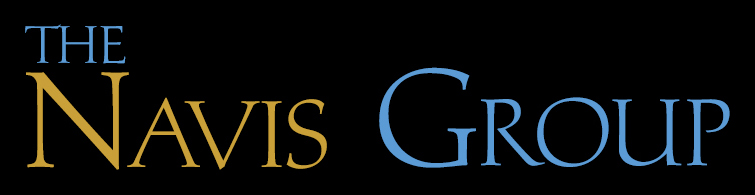 The Navis Group Control Objectives Hierarchy
Identifying, Articulating and Testing Key Controls
CASH AND CASH EQUIVALENTS
Access to cash and related files and records is allowed only as authorized by management.
Cash Transactions/Transfers/Borrowings are accurately analyzed/calculated/executed - recorded timely and accurately.
 
INVESTMENTS
All Investment transactions are authorized and properly documented.
All security and other investment transactions are properly recorded in detail records and properly accumulated, classified and summarized in control accounts.
Investments are maintained in safekeeping, with regular reconciliation thereof.
All securities and other investments are properly classified and valued.
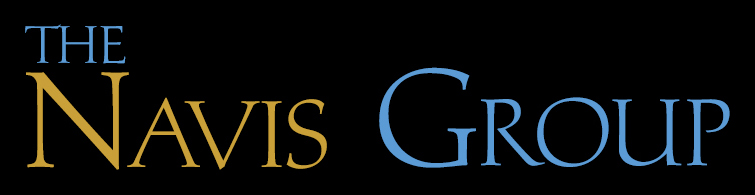 The Navis Group Control Objectives Hierarchy
Identifying, Articulating and Testing Key Controls
RESIDENTIAL AND CONSUMER LENDING & SERVICING
All loans are appropriately approved for acceptance of credit risk.
All loans are closed and set-up in a timely and accurate manner.
Loan disbursements are recorded timely and accurately as to account, amount and period.
Loans are maintained properly; review controls effective.
Loans are reported accurately with respect to FAS requirements such as FAS 91, impairment, TDR rules.
Loan rate index changes are accurately processed.
 
COMMERCIAL LENDING & SERVICING
All loans are appropriately approved for acceptance of credit risk.
All loans are closed and set-up in a timely and accurate manner.
Loan disbursements are recorded timely and accurately as to account, amount and period.
Loans are maintained properly; review controls effective.
Loans are reported accurately with respect to FAS requirements such as FAS 91, impairment, TDR rules.
Loan rate index changes are accurately processed.
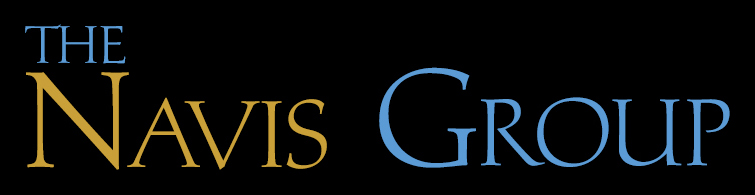 The Navis Group Control Objectives Hierarchy
Identifying, Articulating and Testing Key Controls
ALLOWANCE FOR LOAN LOSSES (ALLL)
Additions to ALLL and charge-offs are appropriately approved and timely – Problem or Impaired loans are properly tracked.
 
SOLD, PARTICIPATION, OTHER LOANS
Serviced, Sold and/or Participation Loans are properly reflected - gains and losses are accurately calculated.
Specific Other Loan activity
 
FIXED ASSETS
Premises and equipment are acquired only with proper authorization.
Acquisitions of premises and equipment are properly recorded on a timely basis.
Depreciation is calculated using proper lives and amounts and properly and timely reflected in general ledger.
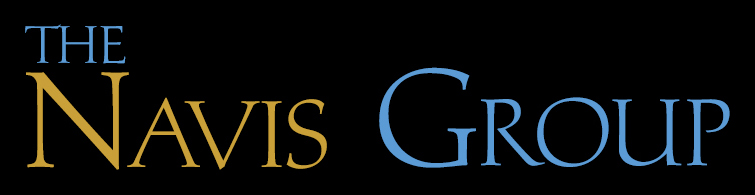 The Navis Group Control Objectives Hierarchy
Identifying, Articulating and Testing Key Controls
FORECLOSED ASSETS AND OTHER REAL ESTATE INVESTMENTS
All transactions relating to foreclosed assets and real estate investments are complete and timely.
All foreclosed assets and real estate investments are properly valued.
 
OTHER ASSETS
Accrued interest receivable is calculated correctly and recorded properly.
Mortgage Servicing Rights are properly authorized and reflect accurate carrying values.
Bank Owned Life Insurance is properly authorized and reflects accurate carrying values.
Goodwill is properly authorized and reflects accurate carrying values.
Deferred Tax Asset (or Liability) is properly authorized and reflects accurate values.
Other Assets are properly authorized and reflect accurate carrying values.
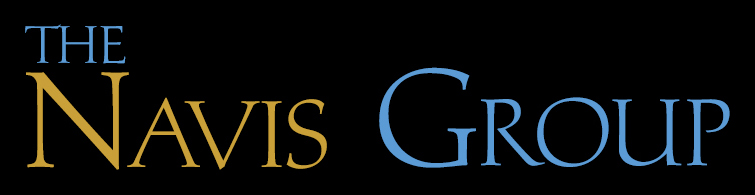 The Navis Group Control Objectives Hierarchy
Identifying, Articulating and Testing Key Controls
TRADITIONAL BRANCH DEPOSIT ACTIVITY / DEPOSIT SERVICING (INCL WIRES)
All deposit account transactions are appropriately authorized.
All deposit account transactions are recorded timely and accurately as to account, amount and period.
Deposit accounts are maintained properly; review controls effective.
All deposit account interest rates are appropriately authorized and correctly reflected in rate/index tables.
 
E-CHANNELS FOR DEPOSIT ACTIVITY
All on-line deposit account transactions are appropriately authorized and executed.
 
ACCOUNTS PAYABLE (EXPENSES)
Purchases are based on valid authorizations.
Expense coding is appropriate.
All disbursements are authorized and accurately posted to the accounting records.
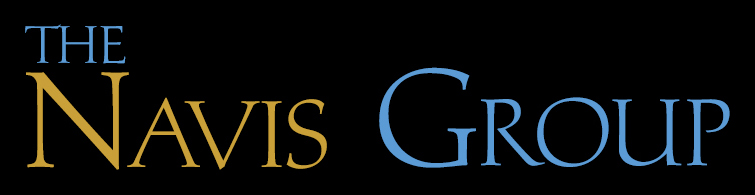 The Navis Group Control Objectives Hierarchy
Identifying, Articulating and Testing Key Controls
OTHER LIABILITIES
Pension and other compensatory liabilities are accurately stated and changes properly reflected in P&L and AOCI.
Borrowings are properly recorded and classified in the accounts.
Other liabilities are properly recorded and classified in the accounts.
 
EQUITY AND REGULATORY CAPITAL
All equity and AOCI transactions are properly authorized, recorded on a timely basis and properly classified in the accounts.
 
INTEREST INCOME & EXPENSE
Interest income on loans is accurate and complete.
Interest expense on deposit products is accurate and complete.
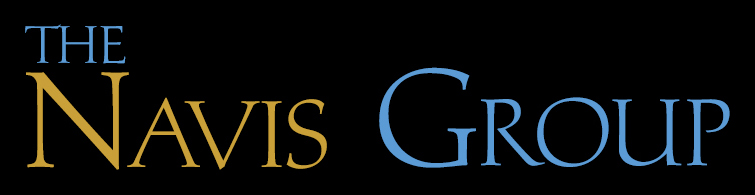 The Navis Group Control Objectives Hierarchy
Identifying, Articulating and Testing Key Controls
NON-INTEREST INCOME (as applicable)
Non-interest income recognition (Loan Sales) is accurate, timely and complete.
Non-interest income recognition (Insurance Subsidiary) is accurate, timely and complete.
Non-interest income recognition (Investment Services) is accurate, timely and complete.
Non-interest income recognition Wealth Management) is accurate, timely and complete.
Non-interest income recognition (Unique Lines of Business) is accurate, timely and complete.
 
PAYROLL AND HUMAN RESOURCES
All wages are properly authorized and approved.
All commissions are properly authorized and approved; computations are accurate.
All wage computations are accurate and properly recorded and classified in the accounts.
 
INCOME TAXES
Income taxes and deferred tax assets and liabilities are properly calculated and recorded in the accounts on a timely basis.
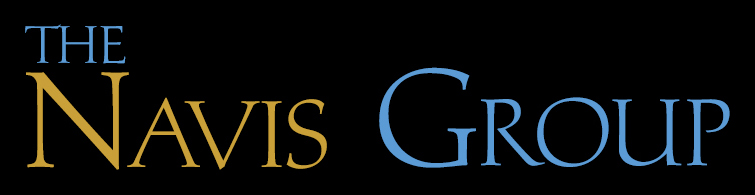 The Navis Group Control Objectives Hierarchy
Identifying, Articulating and Testing Key Controls
PRINCIPLE 11 - TECHNOLOGY
 
TECHNOLOGY CONTROLS (SUB-SET OF IT CONTROLS CRITICAL TO INTEGRITY OF FINANCIAL REPORTING)
Technology policies and user expectations are properly articulated and communicated.
Personnel and vendor system access is adequately controlled and monitored.
 
PRINCIPLE 12 - POLICIES & PROCEDURES
 
KEY POLICIES & PROCEDURES IMPACTING FINANCIAL REPORTING
Key policies and procedures governing financial reporting are properly articulated and communicated.
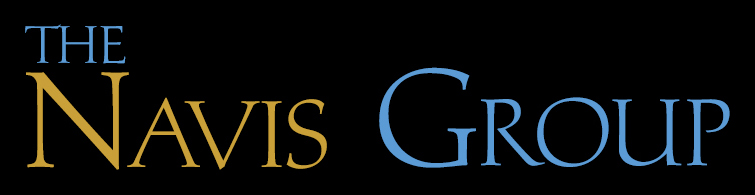 The Navis Group Control Objectives Hierarchy
Identifying, Articulating and Testing Key Controls
PRINCIPLE 13 – RELEVENT INFORMATION
 
SPREADSHEETS; CUSTOM REPORTS & QUERIES

Reporting precision - information is timely, current, accurate, complete, accessible, protected, and verifiable and retained.
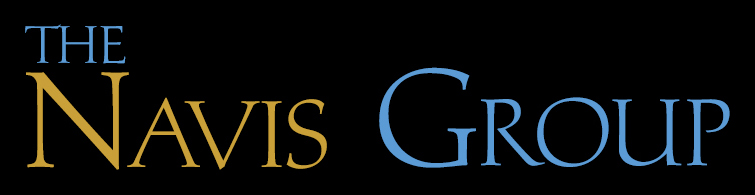 ICFR Control Design Considerations
Getting Ready – Best Practice
The key element of this control is authorization / approval
Key to this control is explicit evidence of review/acceptance/approval (i.e. more than tacit or verbal; verifiable)
A key element of this control is segregation of duties
A key element of this control is restricted access to transactional capability
The key element of this QC control is clarity of how the data is verified (i.e. source documents versus specific key fields) – What is the reviewer expected to accomplish?
A key element/presumption of this control is competence/experience/training to perform the task
Key elements of reconciliation controls are performance/sign-off (inclusive of “clearing” stale items) and review/sign-off
The key element of this control is the independent analysis of results for reasonableness
The key element for policy review is that the Board (or management) has updated, reviewed and approved with regular frequency (at least annually)
The key element for tech access controls is precision with respect to abilities “turned on” or terminated
The key element of tech permission reviews is appropriateness of current available access capabilities
Key to SOC and SSAE-16-18 control procedures are thorough, competent review and follow-up on user considerations
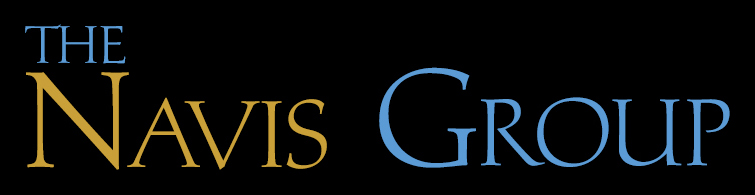 ICFR Data Precision Considerations
A New and Significant Focus
Spreadsheets utilized maintain integrity relative to calculated fields 									(i.e. are such fields “locked down”)
Spreadsheet workbooks are clear with respect to the inclusivity of multiple worksheet tabs
Key financial reporting spreadsheets have limited access (key personnel only)
Writers of custom queries/reports have the appropriate level of competence/experience/training to effectively extract data to result in a precise outcome/output
Custom queries/reports are independently validated/verified
Data links from ancillary systems feeding core, general ledger and/or spreadsheet calculations have integrity and are independently validated/verified
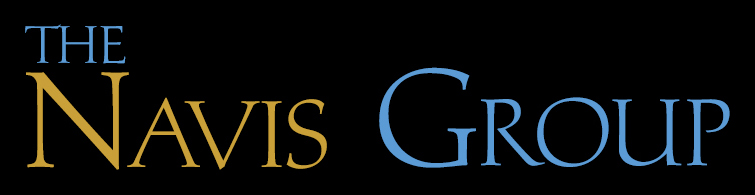